Communication Theory – My Way
1.  Fundamental Problem of Communication
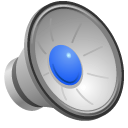 Communication
The word communication is derived from latin words communis in communicare.
communis – common
communicare – communicate, share
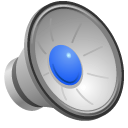 Message - Messaging
Although communcation and message are almost synonyms for us, the word message and messaging or sending a message, indicate a one-way process.
On the other hand communication somehow assumes a two-way, or interactive process. 
Since mathematicians can give any word any meaning, we do not care too much about these, but we have to keep that at the back of our minds.
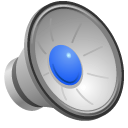 Knowledge and difference in knowledge
In a community each of us has some individual knowledge but there is also some common knowlede.
On the right, a model with  individuals A and B, each with common and with individual knowledge.
A
B
Individual knowledge
Individual knowledge
Common knowledge
Common  knowledge
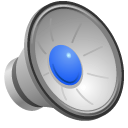 Fundamental problem of communication (messaging)
The fundamental problem of communication can be stated as follows:
An individual A has to find a way to transfer part of his/her individual knowledge to individual B in an efficient and reliable way, without distortion or interference from the third party.
A
B
Individual knowledge
Individual knowledge
Common knowledge
Common  knowledge
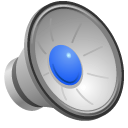 Ideal communication
Common knowledge  A
A
B
Part of Individual knowledge of A
Added common knowledge
Part of Individual knowledge o A
Common knowledge
Indiviudal knowledge of B
Common knowledge
In an ideal world A transfers part of his individual knowledge to B (with no problems) by sending a suitable message.
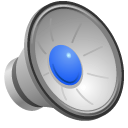 Brookes equation
A
Bertrand Brookes (1980):
K(S + DS) = K(S) + DI.
K(S) – structure of knowledge
DI – added information.
DS – difference in the structure of knowledge (may be different for different recipients).
Part of Individual knowledge of A
B
K(S)
Part of Individual knowledge o A
Indiviudal knowledge of B
Common knowledge
Common knowledge
DI
K(S + DS)
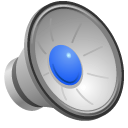 Fundamental Problem of Communication
B
Message DI
A
The Fundamental Problem of Communication asks for sender A to send a message  to the receiver B in an efficient way so that the message is received and interpreted correctly. We want no interference from the third party.

Our point of departure is the classical model of communication, due to  Shannon (1948) and Shannon-Weaver (1949).

However, before we look at it ...
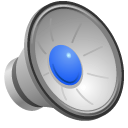